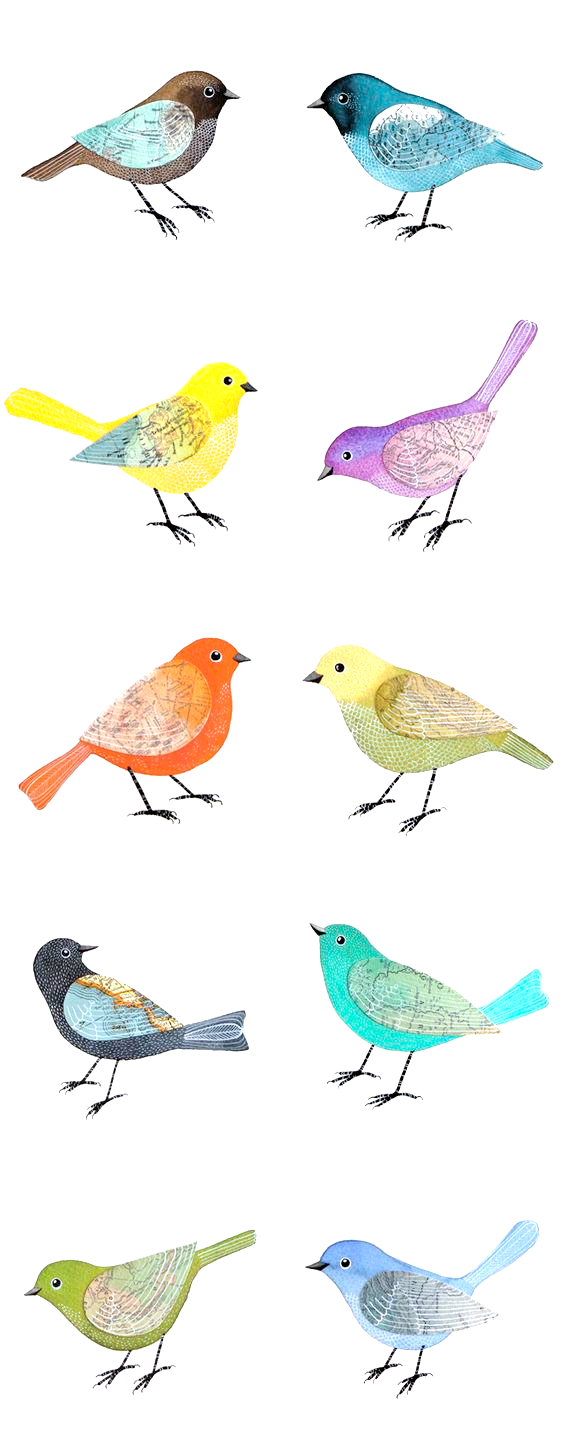 ALT DET PRAKTISKE

Nye sange i sangmapper
Uddeling af folder

OG SÅ SYNGER VI
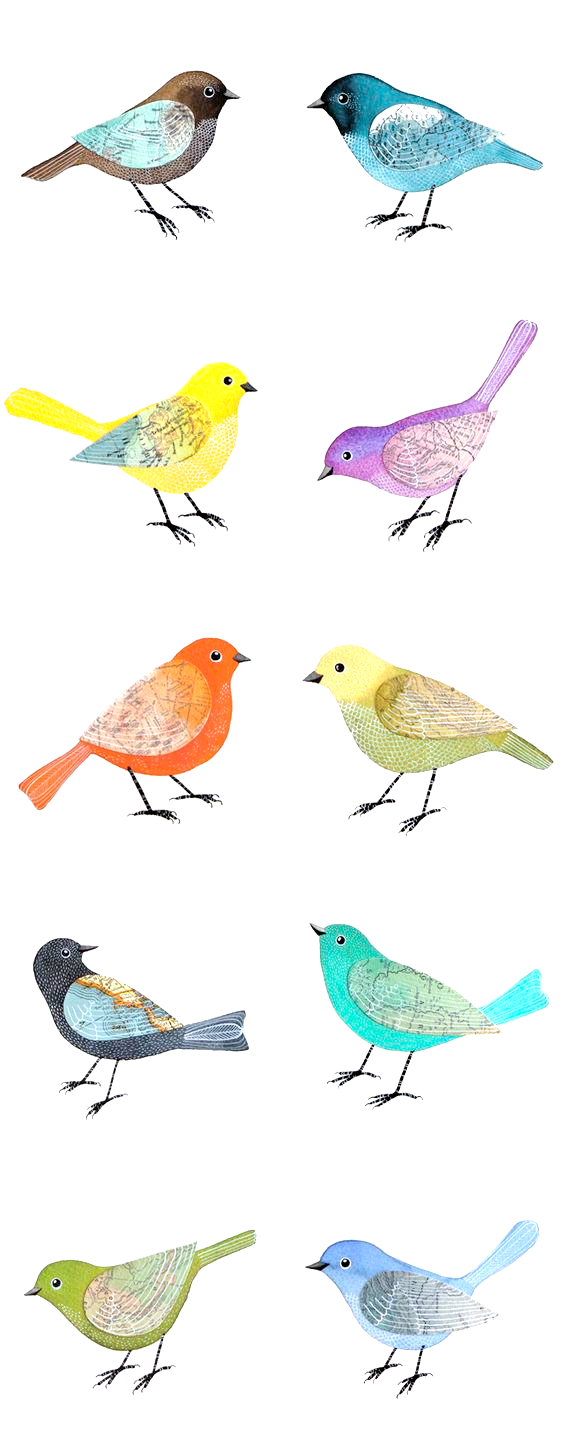 Fugle i dansk

Viden om fugle
Fugle som symbol
Forskellige tekster
Nye ord
Skrive – skabe – forme - folde

* Afsluttende produkt
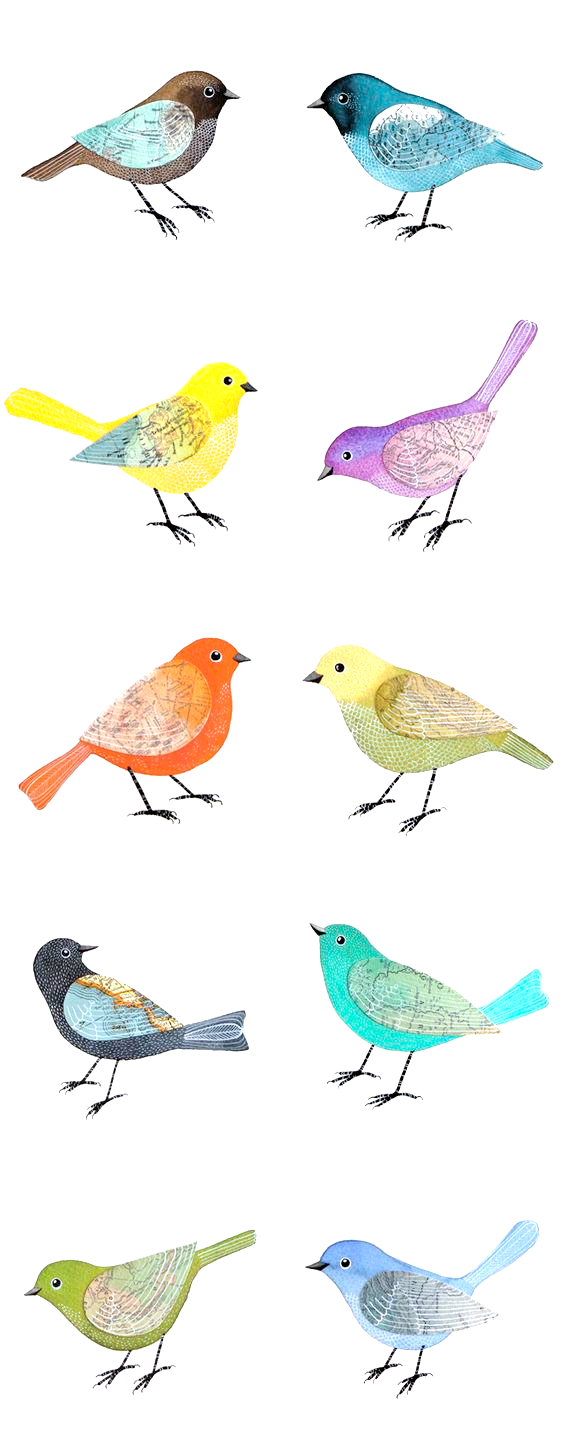 Det afsluttende produkt:

Skriv et digt med illustration
Lav en video
Lav en power-point
Skriv en fagtekst
Lav en movie-maker
Lav en digital bog med indtalt tekst
Eller…. ????
Hvor mange fuglearter kender vi tilsammen?
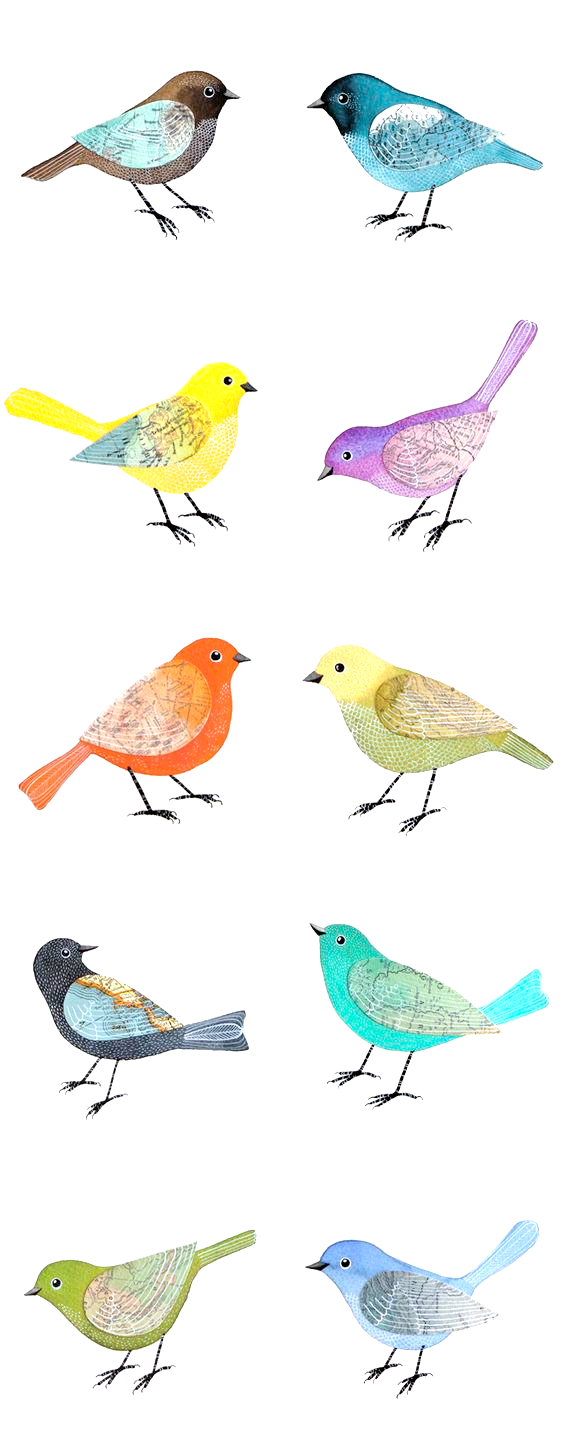 Hvordan kan man kende en fugl?
Hvad er fælles for alle fugle?
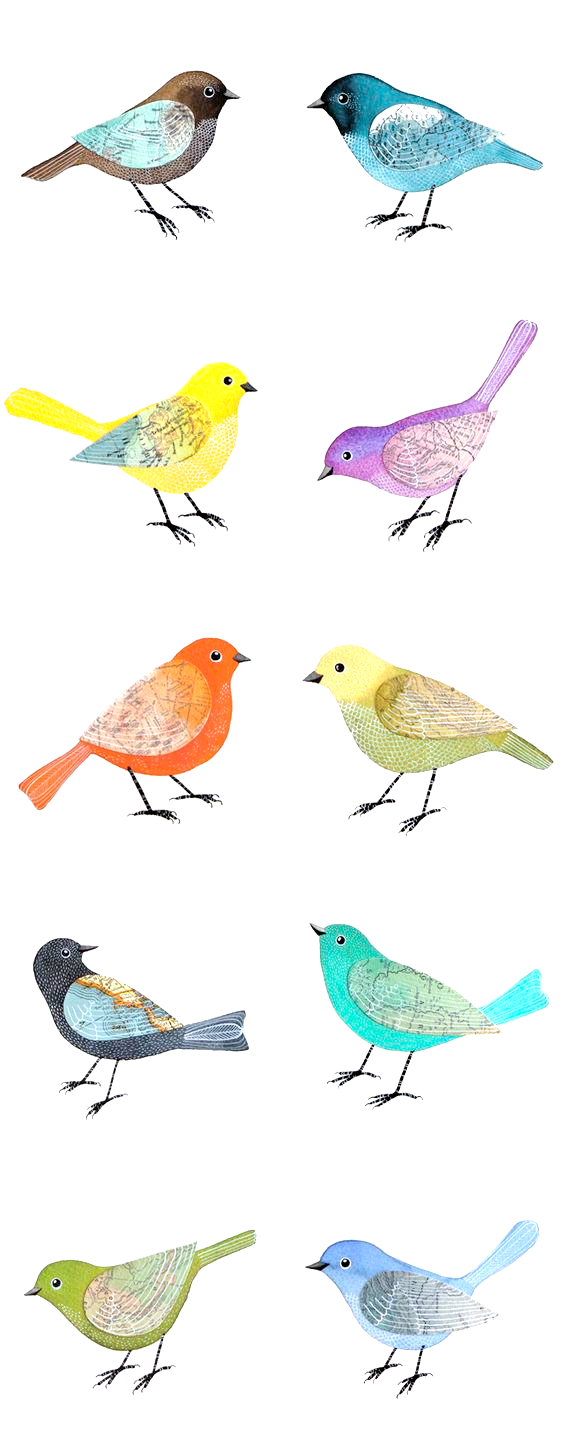 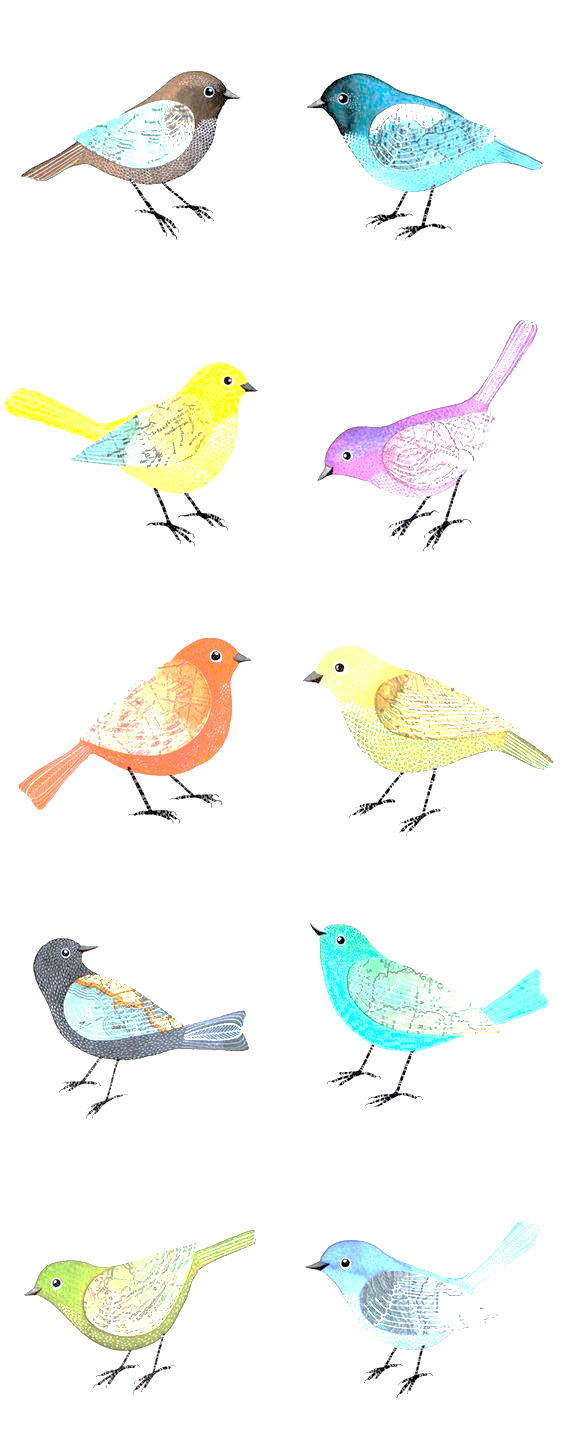 Digtoplæsning

Sådan kan du gøre:

Læs digtet mange gange (mindst 5), indtil du kan/kender ordene og kan sige dem korrekt, når du læser højt.
Øv dig i at læse en linje ad gangen og derefter sige dem uden at kigge på ordene.
Øv dig i at læse to linjer – og derefter sige dem udenad uden at kigge.
Øv dig i hele digtet – uden at kigge.
Du er klar, når du kan sige hele digtet uden at kigge på ordene
1. Måge på en frossen sø 	Oliver
2. Tågesang		Tilde S
3. Gærdesmutten er…		Magnus
4. Solsorten er en…		Freja
5. Svaler			Mie
6. Hvad ligner verden?	August
7. Lyset lever i kulden		Adrian
8. Solsort			Jonas
9. Om fuglesangen		Storm
10. Skagen			Alberte
11. Alsidighed		Pernille
12. Skaden			Bertram
13. På et cykelskurs tagpaptag	Gustav
14. Fuglene tier		Anahita
15. Skaden og vipstjerten	Melina
16. Solsort			Christoffer
17. Den tydelige solsort	Jakob
18. Vi troster		Johanne
19. Der er fugle i toppen…	Tilde HN
21. Tillidsfuldt		Emma
22. Pigen som så på fuglene	Hedaytullah
Side 37: Den hvide ugle	Mads
Side 37: Hu! Jeg er den store UGLE	Holger
Side 35: Blå vinger		Savannah
Side 43: Nattergal om dagen	Mathias